Neurometabolická onemocnění
neurodegenerativní, neurogenetická onemocnění
Dědičné poruchy metabolismu
chybná genetická informace 
AR dědičnost většinou
Deficit  enzymu, kofaktoru enzymu, nebo porucha transportních mechanismů v buňce
Průběh akutní, chronický, intermitentní
Manifestace v jakémkoliv věku
Multisystémová onemocnění  x  postižení izolovaných orgánů
PMR
Diagnostika
Anamnestické údaje
Biochemie
Stanovení hladiny enzymů ( z leukocytů)
Molekulárně biologické metody analýzy DNA, ev. RNA
Základní  fenotypové skupiny
Hromadění substrátu- rychlé nahromadění toxických látek (NH3)- pozvolné střádání specifických metabolitů ( glykosaminoglykany-        mukopolysacharidosy)
Nedostatek produktu ( hypoglykemie)
Abnormálně metabolizovaná látka ( porucha glykosylace) 
Nedostatečná produkce energie k pokrytí potřeb buněk ( mitochondriální poruchy- encefalomyopatie)
Z pohledu neurologa
Lysosomální střádavá onemocnění 
Peroxisomání poruchy 
Mitochondriální poruchy 
DPM s intoxikačním charakterem
https://www.shutterstock.com/search/lysosomes
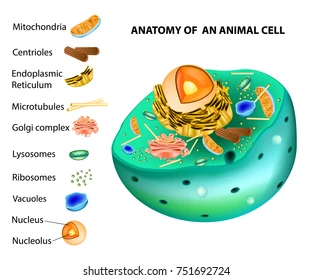 Lysosom a peroxisomhttps://www.google.com/search?q=peroxisome&oq=peroxisom&aqs
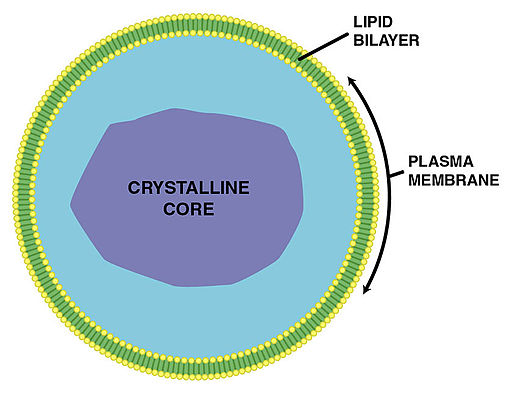 Mitochondriehttps://fanyalotynett.estranky.cz/clanky/referaty-pro-kazdou-prilezitost/mitochondrie.html
Lysosomání nemoci- střádavé choroby
Porucha  funkce lysosomu ( organela štěpící makromolekuly na menší fragmenty , potřebné pro další  buněčný metabolismus  )
Chybějící lysosomální enzym  - přerušení metabolického řetězce - střádání určitých substrátů, deficit některých produktů
Odpovídající porucha funkce postižených buněk a tkání

Manifestace od porodu po dospělostAR dědičnost
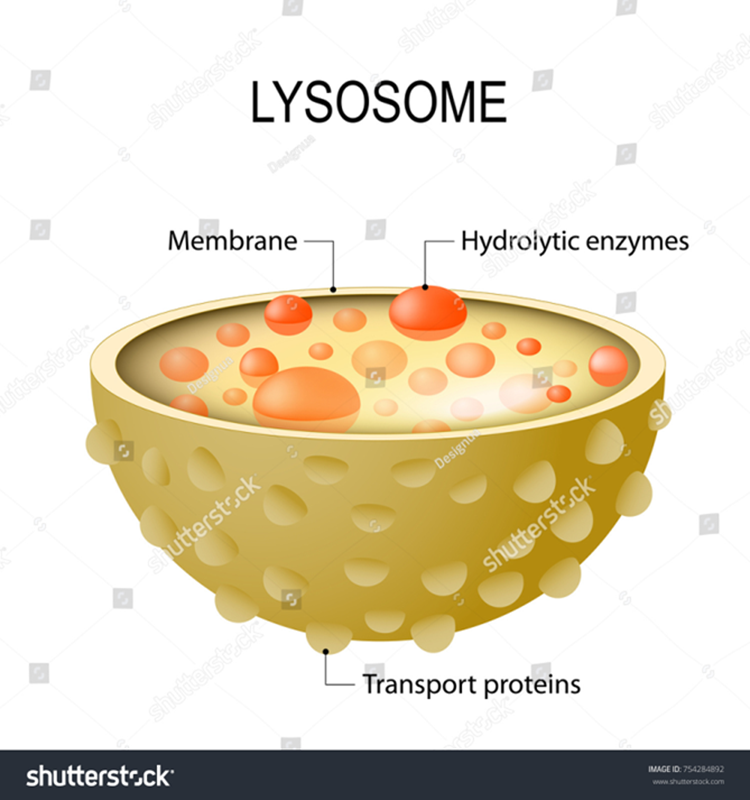 Lysosomální nemoci – pokračování
Poruchy neuroviscerální  -  progresivní neurologická nebo neuropsychiatrická  symptomatika  + organomegalie (sfingolipidosy- Tay Sachsova nemoc, Niemann Pickova choroba …)
Progredující skeletární dysplasie + postižení vnitřních orgánů a mozku(mukopolysacharidosy, MPS I – syndrom Hurlerové- enzymoterapie)
Neuropsychiatrická symptomatika  + postižení zraku  (střádá se pigment ceroid - neuronální ceroidní lipofuscinosa)
Střádání ve svalech a srdci  ( glykogen -Pompeho choroba)
Tay –Sachsova nemochttps://www.statpearls.com/ArticleLibrary/viewarticle/29887
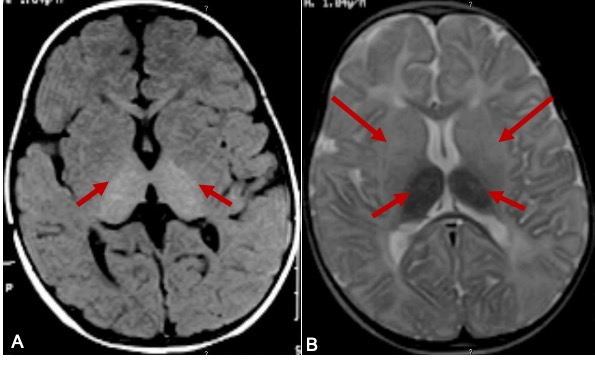 MukopolysachardiosaOšlejšková Hana, Solen s.r.o.,2015, ISBN 978-80-7471 -124-4, str.157,obr.1https://www.google.cz/search?q=mukopolysacharidosa+obr%C3%A1zky&tbm=isch&ved=2ahUKEwj8kt2rk_X8AhWkVKQEHepJAOgQ2-cCegQIABAA&oq=mukopolysacharidosa+obr%C3%A1zky
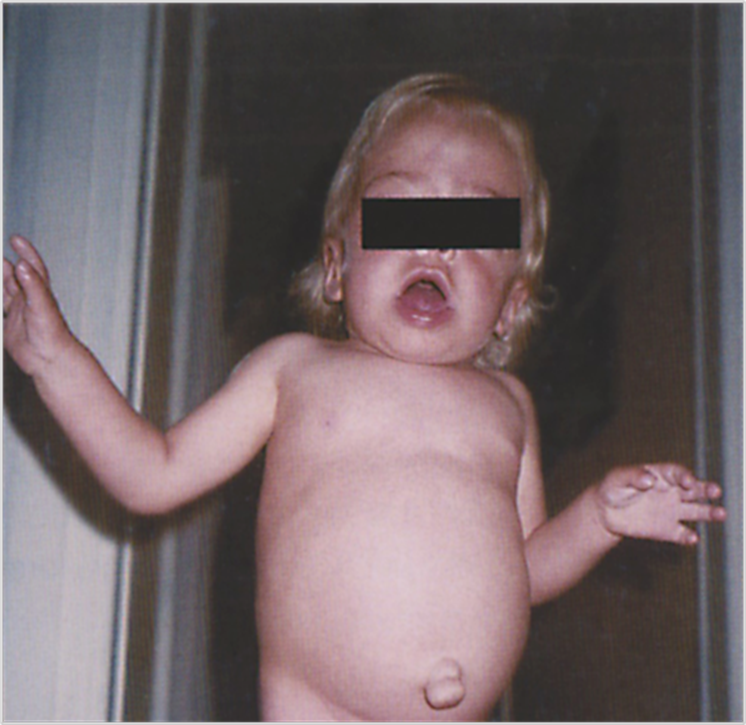 Neuronální ceroidlipofuscinosahttps://www.google.cz/search?hl=cs&sxsrf=AJOqlzW-opQlUL-3ziALzBIcKB_DUez5jw:1675282930800&q=neuronal+ceroid+lipofuscinosis+obr%C3%A1zky&tbm=isch&source=univ&fir
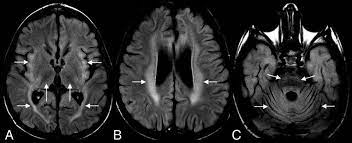 Pompeho choroba
Deficit kyselé alfa- glukosidázy… akumulace glykogenu v lysozomech svalových buněk  srdečních  ,  skeletárního a respiračního  svalstva 
Infantilní forma -    hypotonie , dilatační kardiomyopatie, kardiomegalie……………enzymová terapie
Pozdní forma- kdykoliv  ,  myopatie- pletence, trup, respirační svaly..........enzymoterapie
Dg. suchá kapka a leukocyty, DNA analýza
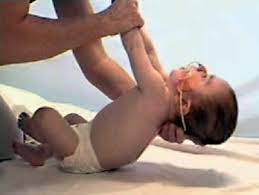 Pompeho chorobahttps://www.neurologiepropraxi.cz/pdfs/neu/2014/06/13.pdf
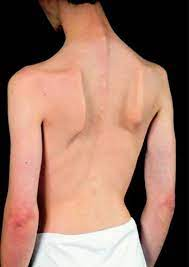 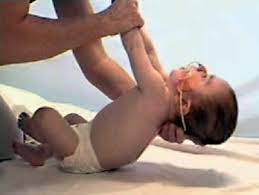 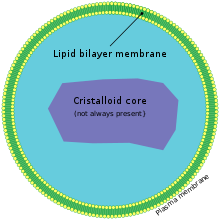 Peroxisomální onemocnění
Významná role při myelinizaci ,  obsahují řadu enzymatických systémů 
Poruchy peroxisomální   způsobují v dětství závažné neurologické poruchy 

Poruchy peroxisomální  biogeneze – např. Zellwegerův syndrom 
 Deficit peroxisomálního  enzymu – např. X- adrenoleukodystrofie-  chlapci před  4.-8.rokem,hyperaktivita , porucha zraku, sluchu         , demence , mozečkový sy,  adrenální  insuficience
Zellwegerův syndrom
kraniofaciální dysmorfie- široce rozevřená VF, hypotonie
hepatosplenomegalie, glaukom , hypotonie , PMR ,  novorozenecké křečeMR mozku- poruchy myelinizace    
Ošlejšková,Hana, Solen s.r.o., 2015, ISBN 978-80-7471-124-4, str.159,obr.2
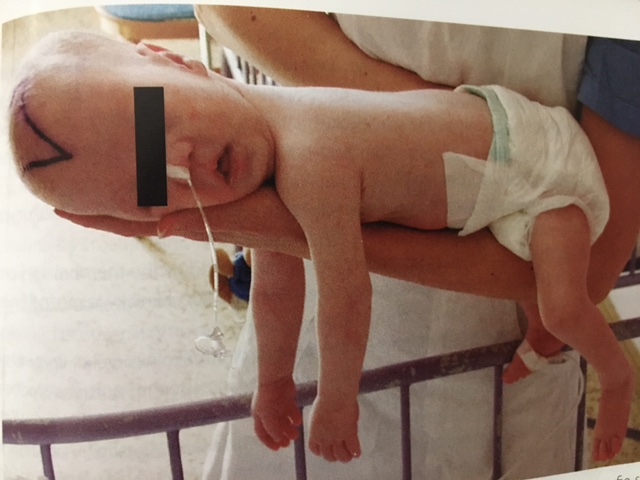 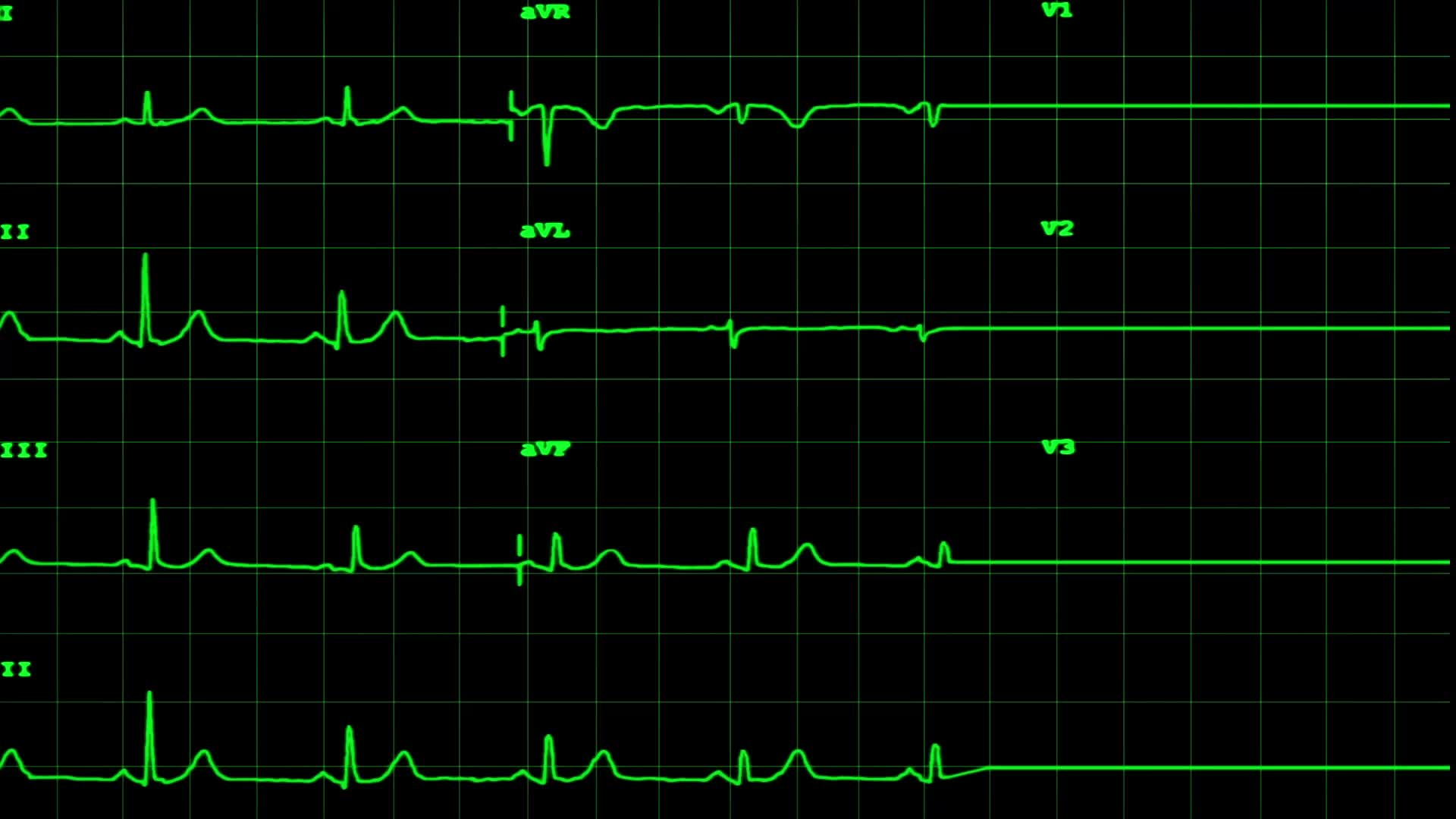 Mitochondriální onemocnění
Heterogenní skupina nemocí 
Postižení energetického metabolismu buněk
Postižení energeticky náročných orgánů :    nervová soustava, srdeční a kosterní svaly, smysly, játra, ledviny 
Incidence 1: 3000
Dědičnost AR,AD,GR, maternální
Poruchy metabolismu pyruvátu, Krebsova cyklu, komplexu dýchacího řetězce, mitochondriální ATP syntázy
Mitochondriální poruchy
Novorozenecký a kojenecký věk: hypotonie, křeče, neprospívání, kardiální a jaterní postižení
Pozdější věk:  ataxie, , dystonie, stroke-like epizody, migrenosní bolest hlavy , epilepsie, poruchy chování, periferní neuropatie
Adolescentní věk, dospělost:postižení očí ( atrofie optiku,  oftalmoplegie, ptosa), myokardu , GIT, psychiatrické poruchy 
Provokace při zátěži : operace, hladovění, , febrilie, infekce, anestézie
Typická laboratoř:  metab. acidosa, elevace laktátu v krvi, moči, liquoru, elevace CK
MR CNS: atrofie, stroke-like , kalcifikace …MERRF, MELAS
Kearns- Sayre syndromhttps://healthjade.net/kearns-sayre-syndrome/
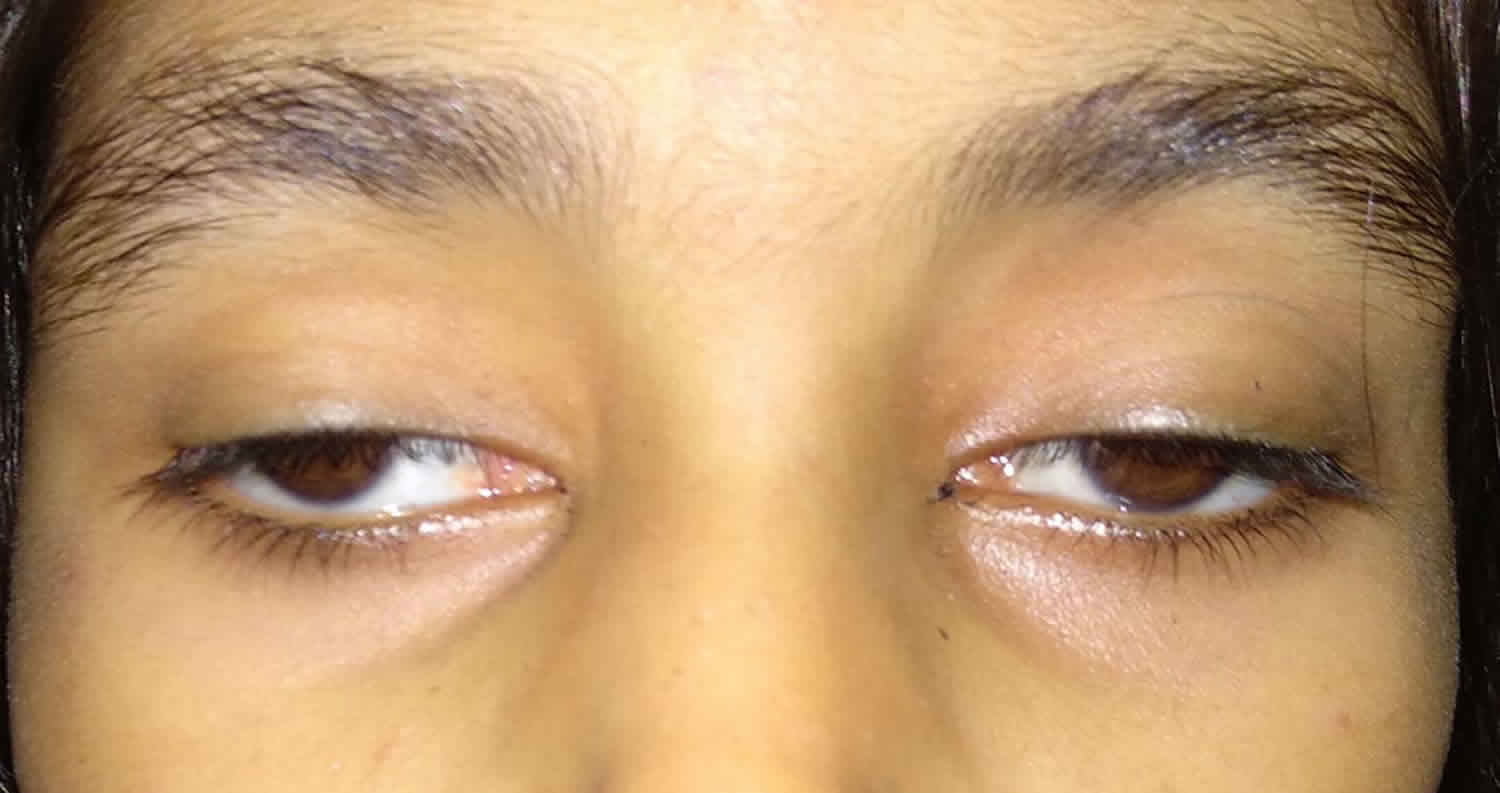 Poruchy metabolismu organických kyselin
Patologie  metabolismu  aminokyselin,  mastných kyselin  nebo sacharidů, hromadí se  karboxylové kyseliny 
Průběh akutní, chronický , intermitentní 
Manifestace v jakémkoliv  věku 
PMR, kombinace mozečkové, pyramid. expy  symptomatiky, epilepsie, porucha zraku, neprospívání  , metabolické krize – např. při infektech,  fyzickém   vyčerpání , hladovění apod
Canavanové  choroba, propionová, metylmalonová  acidurie …
Aminoacidopatie
Dědičná porucha  metabolismu aminokyselin
Dle kliniky není  možné rozpoznat-   dg jen na biochemické  úrovni
Chybění nebo snížená aktivita enzymů v intermed. Metabolismu,, hromadění  metabolitu – poškození tkání 
Novorozenecký skríning-  9 chorob( fenylketonurie, homocystinurie,leucinosa…)
Manifestace  v kojeneckém věku  či později- ireparabilní změny CNS a orgánů
Např.  Fenylketonurie-  fenylalanin  není metabolizován na  tyrosin PMR, epilepsie.  Spec. dieta se sníženým obsahem fenylalaninu
Poruchy v cyklu močoviny
vázne odstraňování  NH3  při degradaci  aminokyselin  (norma- metabolizován na močovinu a vylučován močí )
Předchozí fyzická zátěž nebo infekt 
Nechutenství, atypie chování, zvracení, obluzení, somnolence, křeče
Akutní vyšetření  koncentrace NH3  + eliminace 
Několik hodin   trvající hyperamonemie  letální
Novorozenecký screening
1975    fenylketonurie 
Od 2009 10 vybraných DPM  ,  suchá kapka z paty fenylketonurie, leucinosa, glutarová acidurie   ….)
Fenylketonurie( hyperfenylalaninemie):    PMR, křeče ,mikrocefalie, spasticita , dystonicko-dyskinetický sy ,poruchy chování …dieta
Leucinosy : neonatální,  intermitentní,  chronický progresivní průběh při dekompenzaci křeče, apnoické pauzy, myoklonie , křeče , opistotonus. Hypoglykemie, metab. acidosa, ketonurie…adekvátní léčba 
Poruchy beta-oxidace MK :deficit acetylkoenzym A dehydrogenasy MK
   -mitochondriální poruchy
DMP 2009-2014Ošlejšková,Hana, Solen s.r.o., 2015, ISBN 978-80-7471-124-4, str.165,tab.1
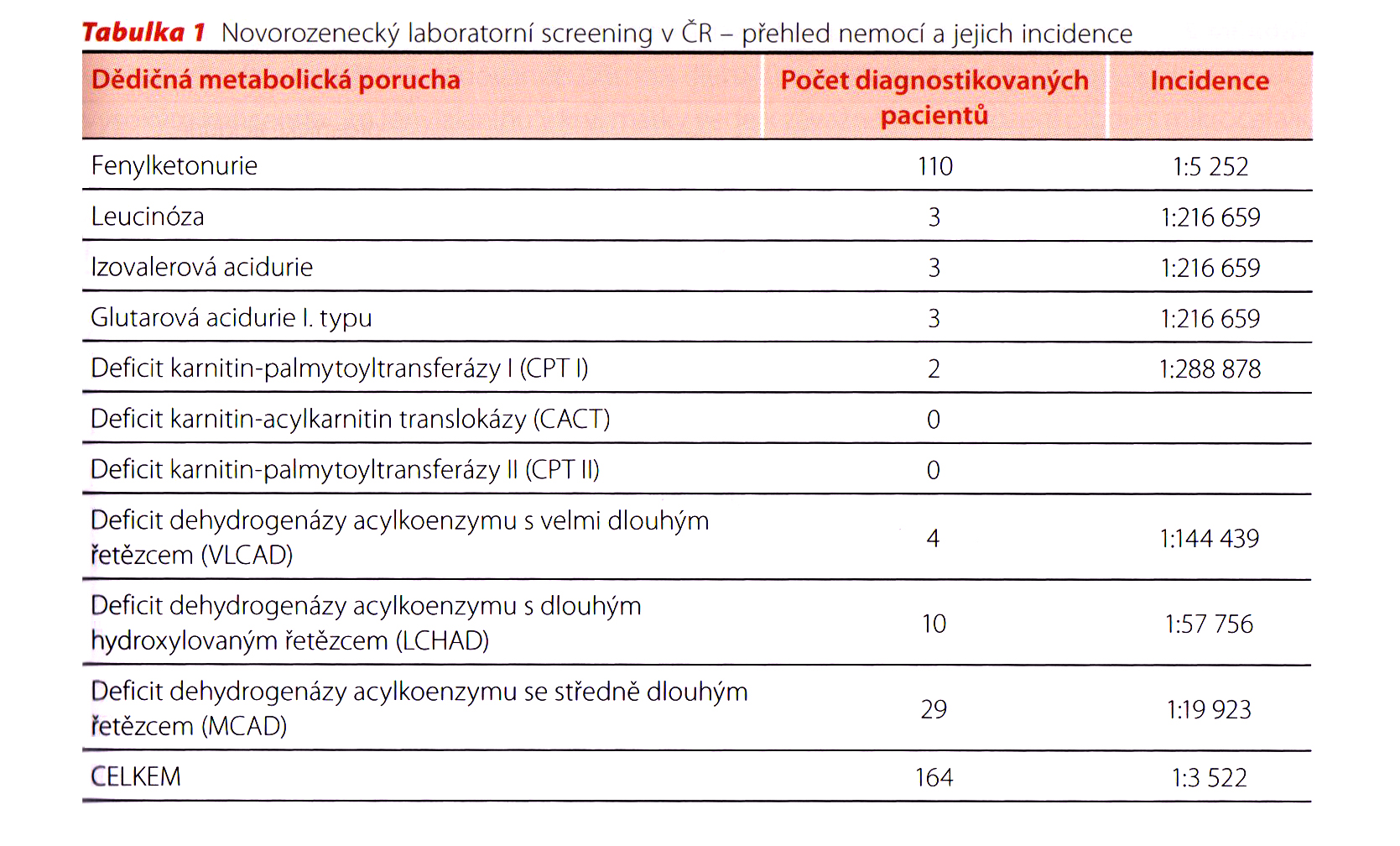 DPM
Popsáno více než 900 DPM
Kumulativní incidence  1:500
Ovlivnitelný průběh   u 1/3 
Asi u 100 DPM  léčba velmi účinná
Není možná primární prevence
Sekundární prevence  - včasná dg, včasná léčba, novorozenecký skríning, prenatální vyšetření, asistovaná reprodukce
Vyšetření  dítěte s možnou DPM
Rodinná anamnéza (  AR dědičnost- příbuzenské  vztahy, postižení 2. dítěte)
Perinatální anamnéza (jaterní steatosa, HELLP sy ,  strukturální odchylky,prenatální růst, dystrofie, dysmorfie)
Fyzikální vyšetření ( dysmorfie, malformace, organomegalie), sluch, zrak
Neobvyklý zápach ( aceton, javorový sirup-leucinosa, štiplavý zápach- glutarová acidurie, zelí-tyrosinemie…)
Barva moči, pleny( alkaptonurie – černý pigment, tmavá moč-dehydratace, bilirubin, světle žlutá moč- karoten, červená moč- porfyrie)
Laboratoř  ( anemie, vyšší ALP,CK, kys. Močová…)